PŘÍRODNÍ POLYMERY Bílkovinná vlákna III ELASTIN
RNDr. Ladislav Pospíšil, CSc.
POLYMER INSTITUTE BRNO 
spol. s r.o.
19. 12. 2013
PŘÍRODNÍ POLYMERY PŘF MU  15 2013 BÍLKOVINNÁ VLÁKNA III
1
19. 12. 2013
PŘÍRODNÍ POLYMERY PŘF MU  15 2013 BÍLKOVINNÁ VLÁKNA III
2
Ing. J. Dvořáková: PŘÍRODNÍ POLYMERY, VŠCHT Praha, Katedra polymerů, skripta 1990
A. Blažej, V. Szilvová: Prírodné a syntetické polymery, SVŠT Bratislava, skripta 1985
A. Blažej a kol.:Štruktúra a vlastnosti vláknitých bielkovín,
19. 12. 2013
PŘÍRODNÍ POLYMERY PŘF MU  15 2013 BÍLKOVINNÁ VLÁKNA III
3
Kde se vyskytuje ELASTIN v těle?
Velké množství elastinu se vyskytuje v cévách poblíž srdce, dále ve vazech, v kůži a v šlachách.
Elastin je nerozpustný skleroprotein, jehož jméno je odvozeno od jeho  elastických vlastností
Skleroprotein je označení pro jakýkoliv protein přibližně vláknitého tvaru.
Jsou nerozpustné ve vodním prostředí a patří k nim například keratin či fibroin a Elastin
19. 12. 2013
PŘÍRODNÍ POLYMERY PŘF MU  15 2013 BÍLKOVINNÁ VLÁKNA III
4
Čím se liší ELASTIN od KOLAGENU
KOLAGEN je krystalický a helix, vytvářející celou hierarchii struktur od primární > sekundární > terciární > kvartérní
ELASTIN je AMORFNÍ SESÍŤOVANÝ skleroprotein, nevytváří helixy (ani a ani b) ani b listy (sheets)
19. 12. 2013
PŘÍRODNÍ POLYMERY PŘF MU  15 2013 BÍLKOVINNÁ VLÁKNA III
5
ELASTIN – primární stuktura
Složení elastinu je bohaté zejména na aminokyseliny glycin, alanin, prolin, valin a leucin. 
Obsahuje také poměrně mnoho bazických lysinových zbytků a elastin má proto izoelektrický bod 10.
Lysin (Lys, K)
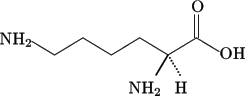 19. 12. 2013
PŘÍRODNÍ POLYMERY PŘF MU  15 2013 BÍLKOVINNÁ VLÁKNA III
6
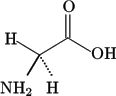 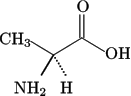 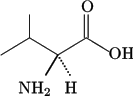 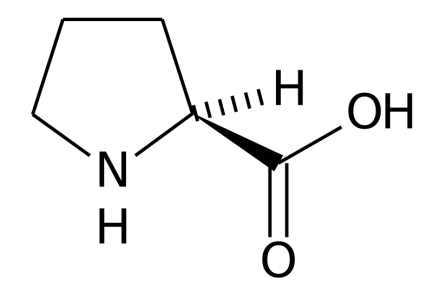 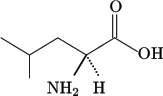 19. 12. 2013
PŘÍRODNÍ POLYMERY PŘF MU  15 2013 BÍLKOVINNÁ VLÁKNA III
7
Co vytváří síťování v ELASTINU
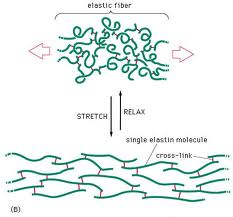 19. 12. 2013
PŘÍRODNÍ POLYMERY PŘF MU  15 2013 BÍLKOVINNÁ VLÁKNA III
8
V čem spočívá elasticita ELASTINU
Menší molekuly tzv. TROPOELASTINU jsou za ENZYMATICKÉ KATALÝZY sesíťovány molekulami desmosinu a isodesmosinu
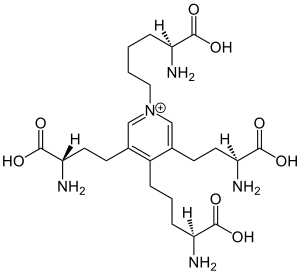 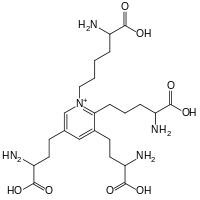 Síťování jde přes LYSIN
19. 12. 2013
PŘÍRODNÍ POLYMERY PŘF MU  15 2013 BÍLKOVINNÁ VLÁKNA III
9
Co vytváří VLASTNÍ ELASTICKÉ VLÁKNO
Fibrillin is a glycoprotein, which is essential for the formation of elastic fibers found in connective tissue. Fibrillin is a major component of the microfibrils that form a sheath surrounding the amorphous elastin.
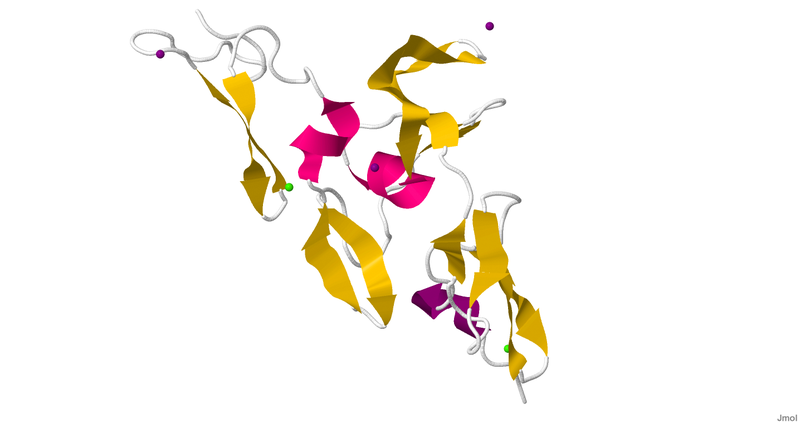 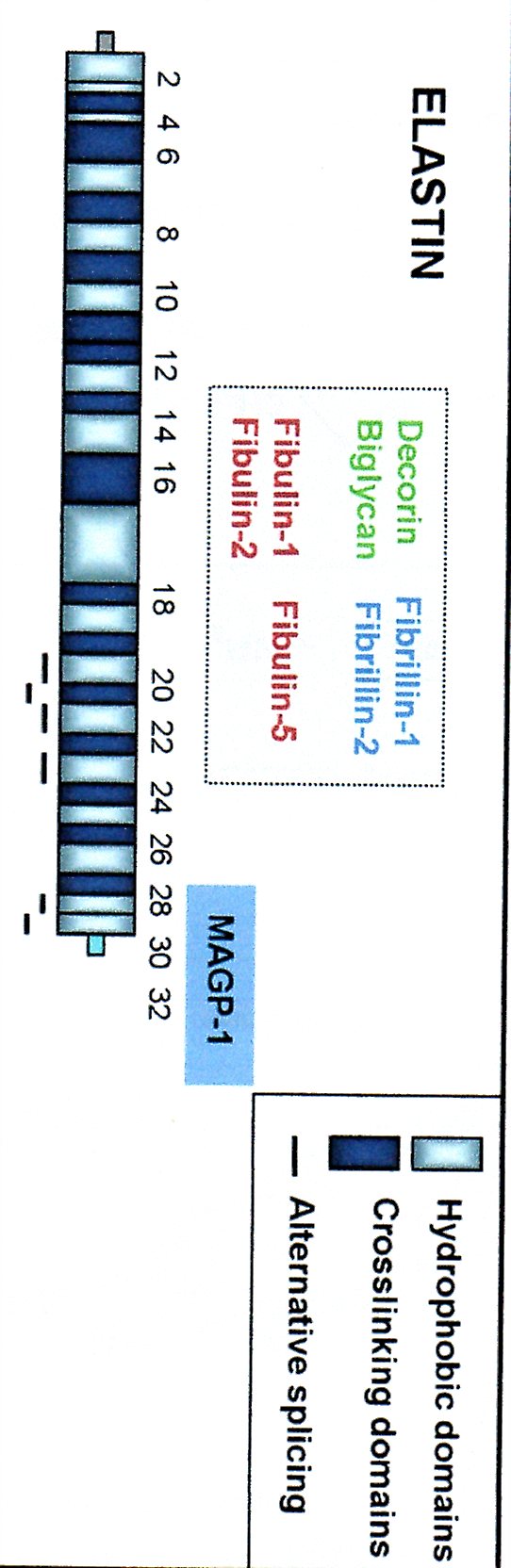 Fibrillin + Elastin
19. 12. 2013
PŘÍRODNÍ POLYMERY PŘF MU  15 2013 BÍLKOVINNÁ VLÁKNA III
10
ELASTINU v lidské pokožce
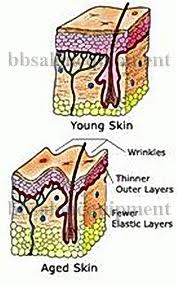 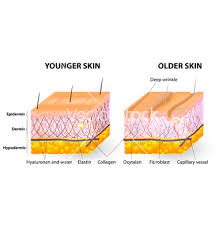 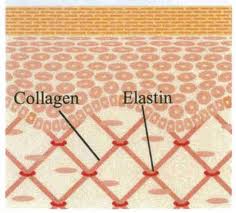 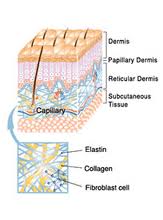 19. 12. 2013
PŘÍRODNÍ POLYMERY PŘF MU  15 2013 BÍLKOVINNÁ VLÁKNA III
11
ELASTINU v lidské pokožce
Stárnoucí či stará pokožka už nestačí znovu vytvářet elastická vlákna elastinu, která jsou enzymem ELASTÁZOU štěpena. Pokožka ztrácí pružnost na vytvářejí se napřed vrásky a pak ………….
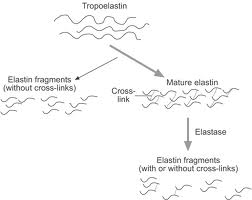 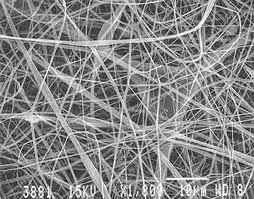 19. 12. 2013
PŘÍRODNÍ POLYMERY PŘF MU  15 2013 BÍLKOVINNÁ VLÁKNA III
12
KOACERVACE
KOACERVACE je REVERZIBILNÍ PROCES,  kdy se změní sekundární struktura polymerního řetězce 
Tyto změněné struktury pak mohou vytvářet agregací reverzibilní terciární struktury
Změněné struktury se nazývají KOACERVÁT
19. 12. 2013
PŘÍRODNÍ POLYMERY PŘF MU  15 2013 BÍLKOVINNÁ VLÁKNA III
13
KOACERVACE ELASTINU
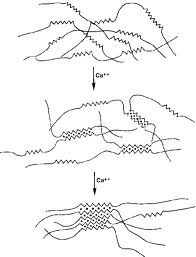 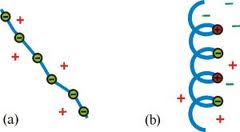 Změna SEKUNDÁRNÍ STRUKTURY
TYTO OBRÁZKY JSOU ILUSTRACÍ POJMU KOACERVACE A KOACERVÁT
NEVZTAHUJÍ SE PŘÍMO K ELASTINU
Tropoelastin aggregates at physiological temperature due to interactions between hydrophobic domains. This process is reversible and thermodynamically controlled.
Změna TERCIÁRNÍ STRUKTURY
19. 12. 2013
PŘÍRODNÍ POLYMERY PŘF MU  15 2013 BÍLKOVINNÁ VLÁKNA III
14
ELASTINU v USNI
TVOŘÍ MENŠÍ ČÁST NEŽ KOLAGEN
MŮŽE PŘISPÍVAT K ELASTICITĚ USNĚ
19. 12. 2013
PŘÍRODNÍ POLYMERY PŘF MU  15 2013 BÍLKOVINNÁ VLÁKNA III
15